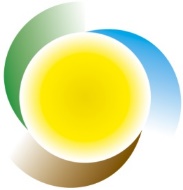 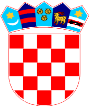 Posredničko tijelo 2PT2
FOND ZA ZAŠTITU OKOLIŠA I ENERGETSKU UČINKOVITOST
Provjere
Sadržaj:
Uspostava sustava - Posredničko tijelo razine 2 (PT2)
Ugovaranje – Ugovor o dodjeli bespovratnih 					   sredstava 

Verifikacija
Uloga i djelokrug rada PT2
Procedure i postupci verifikacije
Uspostava sustava za programsko razdoblje 2014 - 2020
Zakon o uspostavi institucionalnog okvira za provedbu europskih strukturnih i investicijskih fondova u Republici Hrvatskoj u financijskom razdoblju 2014. – 2020. (NN 92/2014), 
Uredba o tijelima u sustavu upravljanja i kontrole korištenja Europskog socijalnog fonda, Europskog fonda za regionalni razvoj i Kohezijskog fonda, u vezi s ciljem „Ulaganje za rast i radna mjesta” (NN 107/14 i 23/2015)
Uspostava sustava za programsko razdoblje 2014 - 2020
Uredba i Zakon – definiraju provedbu Uredbe (EU) 1303/2013 Europskog parlamenta i određuje institucije koje imaju ulogu tijela u Sustavu upravljanja i kontrole
Fond za zaštitu okoliša i energetsku učinkovitost je Posredničko tijelo 2 – Samostalna služba – PT2 (Pravilnik o unutarnjem ustrojstvu, sistematizaciji i načinu rada FZOEU 2013.g.)
 Odjeli: Odjel za odabir projekata, Odjel za kontrolu nabave, Odjeli za tehničku verifikaciju (OzTV), Odjel za financijsko-ekonomsku verifikaciju (OzFEV) i Odjel za kontrolu sustava
Pravilnik o prihvatljivosti izdataka (NN 154/14)
Procedure: sukladno Zajedničkim nacionalnim pravilima (ZNP) i Priručniku o postupanju (PoP)
Ugovor o dodjeli bespovratnih sredstava:

Ugovor - sadržaj
- Posebni uvjeti
- Opći uvjeti
- Opis i proračun projekta
- Plan nabave
-Zahtjev za nadoknadom sredstava 
-Završno izvješće o provedbi 
-Izvješće nakon provedbe projekta
Postupak sklapanja Ugovora
u nadležnosti PT2 koji kontaktira sve tri ugovorne strane i koordinira postupak ugovoranja

Početak: Odluka o financiranju od strane MGIPU/UT 
Rok od 45 kalendarskih dana od datuma Odluke za sklapanje Ugovora
Potpisnici: MGIPU/PT1, FZOEU/PT2 i KORISNIK
Obrasci Ugovora (Posebni i Opći uvjeti) poznati Korisniku (dio dokumentacije Poziva)
Prilikom sklapanja Ugovora, prilagodba Posebnih uvjeta i Priloga Opis i proračun projekta samom odabranom projektu
Prije sklapanja Ugovora, Korisnik dostavlja potpisanu/ovjerenu Izjavu o statusu – potvrda da se nisu promijenile okolnosti prema kojima je odabran projekt (obrazac Izjave dostavlja se korisniku)
Kraj:  potpisom posljednje ugovorne strane, unos Ugovora u SF MIS 
Potpisom Ugovora započinju rokovi za postupke verifikacije i provjere nabave od strane PT2
Verifikacija
Koraci:
P r o v j e r e :
Ugovor o dodjeli bespovratnih sredstava
Provjera postupka Javne nabave:
- ex ante
- ex post
Provjera svakog Zahtjeva za nadoknadom sredstava
Provjera napretka projekta (provjera na licu mjesta)
Provjera nakon dovršetka projekta
Verifikacija
Provjera provedenog postupka javne nabave:
Provjera Projektnog Plana nabave
Provjera dokumentacije za nadmetanje
Provjera postupka nabave
„Bagatelna nabava”
Kontrola nabave
Pregledavanje Projektnog plana nabave (PPN) – dostavlja se 10 kalendarskih dana od potpisa Ugovora (granta)
 - Naziv nabave (redni broj i naziv nabave te broj i naziv grupa predmeta nabave, ako ih ima) 
- Procijenjeni iznos nabave sa i bez PDV-a (HRK)
- Odgovorna osoba (korisnik bespovratnih sredstava ili partner) 
- Stavka proračuna (prema Proračunu ugovora) 
- PT2/Voditelj projekta 
- Pravna osnova (ZJN ili nije obveznik)  
- Vrsta predmeta nabave (usluga/radovi/roba/drugo/kombinacija)
- Terminski plan **(dostava dokumentacije u PT2, poziv na dostavu poslan, početak odabira ponuđača, potpisivanje ugovora, kraj provedbe ugovora)
Ex ante provjera nabave
Tijekom pregledavanja PPN-a, SzN u OzKN-u odabire nabave za ex-ante provjeru nabave, tj. provjeru prije pokretanja postupka nabave
Ex ante provjera - sukladno Zakonu o javnoj nabavi i zakonodavstvu EU - nabave velike vrijednosti (procijenjena vrijednost jednaka ili veća od vrijednosti europskih pragova)
nabave čija je procijenjena vrijednost bez PDV-a manja od 200.000,00 kn za robe i usluge, te 500.000,00 kn za radove te za nju ne postoji obveza primjene Zakona o javnoj nabavi (bagatelna javna nabava) donosi se na temelju procjene analize rizike
u roku od 10 radnih dana od datuma primitka PPN-a - pismena obavijest Korisniku o rezultatima provjere i popisu nabava odabranih za ex- ante
promatrač u odboru za ocjenjivanje ponuda – mogućnost ali ne i obveza!
Kontrola nabave – ex ante
ex-ante provjera – nije obveza ALI OzKN će obaviti provjeru tih nabava u naknadnoj kontroli (ex -post) 
ex-ante provjera -  prethodni pregled dokumentacije za nadmetanje (ND) koju je podnio korisnik prije pokretanja postupka nabave
osigurati sukladnost s pravilima Europske komisije i povezanim nacionalnim pravilima o javnoj nabavi te da se tijekom čitavog procesa poštuju načela jednakog postupanja, zabrane diskriminacije, transparentnosti, slobode kretanja i tržišnog natjecanja
Svrha ex-ante provjere nabave spriječiti eventualne nepravilnosti u procesu nabave te dati korisniku preporuke o bitnim odstupanjima u ND-u - prihvatljivost izdataka
čitav komplet ND-a, tj. obavijest o nabavi/poziv na nadmetanje, tehničke specifikacije, uvjete ugovora o nabavi i druge dopunske dokumente kako je navedeno u ND-u
Ex ante provjera završava s rezultatima provjere
Kontrola nabave – ex post
Provjera postupaka nabave - pregled dokumentacije nabave (DN) nakon završetka postupka nabave
Svrha: jesu li izdaci iskazani u zahtjevima za nadoknadom sredstava prihvatljivi i sukladni s ugovorom o dodjeli bespovratnih sredstava i Zakonom o javnoj nabavi
čitav komplet odgovarajućeg i primjenjivog DN-a (tj. ND, obavijest o nabavi/poziv na nadmetanje, tehničke specifikacije, ugovore o nabavi, pojašnjenja u pogledu ND-a i tijekom procesa pregledavanja i ocjenjivanja ponuda (ako postoje), prigovore (ako postoje), izvještaj o ocjenjivanju ponuda, druge relevantne dokumente (ako postoje)
Donosi se odluka o tome jesu li postupci nabave sukladni s ugovorom o dodjeli bespovratnih sredstava, pravilima Europske komisije (EK) o javnoj nabavi i Zakonom o javnoj nabavi (odnosno odredbama utvrđenim u Postupcima za subjekte koji nisu obveznici Zakona o javnoj nabavi) ili nisu.
Kontrola nabave – ex post
SzN u OzKN-u posebno će paziti na sljedeće:
da nije bilo umjetne podjele nabava;
da su kriteriji odabira i kriteriji dodjele ugovora u skladu s temeljnim načelima Ugovora o osnivanju Europske zajednice (transparentnost, zabrana diskriminacije, jednako postupanje);
da tehničke specifikacije nisu diskriminirajuće;
da su kriteriji odabira i kriteriji dodjele ugovora ispravno primijenjeni tijekom postupka nabave;
da su kriteriji odabira i kriteriji dodjele ugovora objavljeni u tehničkim specifikacijama u obavijesti o nabavi;
da je dokumentacija o odlukama koje je donio odbor za ocjenjivanje ponuda odgovarajuća (revizijski trag).
U slučaju dodatka ugovora – OzKN može dati svoje mišljenje.
Verifikacija - plaćanja
Inicijalni plan dostave Zahtjeva za nadoknadu sredstava  - u svrhu planiranja i praćenja trošenja sredstava -10 dana od dana potpisa Ugovora o dodjeli bespovratnih sredstava i ažuriranje uz svaki Zahtjev
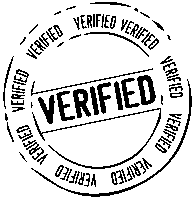 Verifikacija - plaćanja
Zahtjev za nadoknadom sredstava:
1. Zahtjev za predujam (rok za plaćanje 10+30)
2. Zahtjev za nadoknadom sredstava (Međuzahtjev - rok za plaćanje 30+30)
3. Završni zahtjev za nadoknadom sredstava (60+30)
Dostavlja se sukladno Ugovoru o dodjeli bespovratnih sredstava i Pravilnika o prihvatljivosti izdataka
Metoda nadoknade - kada ih je Korisnik ili partner isplatio izdatke
Prateća dokumentacija (provjera činjenične, formalne, fizičke i financijske točnosti)
Verifikacija
Postupak plaćanja:
Dostava Zahtjeva za nadoknadom sredstava od korisnika
Provjera Zahtjeva za nadoknadom sredstava i popratne dokumentacije od strane PT2
Priprema Zahtjeva za plaćanjem i informacije poslane PT1 i MFIN
Plaćanje korisniku
Provjera zahtjeva za nadoknadom sredstava,
Administrativne provjere (uredska provjera svakog zahtjeva kojeg 
	podnese korisnik)


Provjera na licu mjesta 
	(za pojedine operacije)
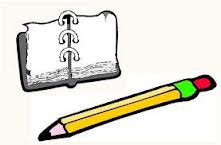 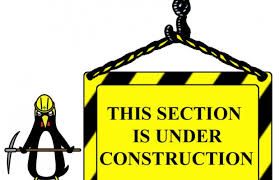 Provjera na licu mjesta (5)
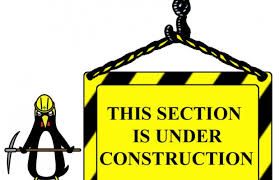 Provjera fizičkog napretka - u prostorijama korisnika ili na lokaciji projekta 
	- obavijest korisniku 3 radna dana prije provjere na licu 		  	  mjesta
- Ad-hoc provjere – prema potrebi
- Izvještaj o provjeri na licu mjesta priprema se, provjerava i dostavlja korisniku u roku 10 dana od provjere
Usklađenost isporučenog s rezultatima uredskih provjera
Provjera računovodstvenog razdvajanja projekta i pristupa projektnim dokumentima
Provjere provedenih mjera promidžbe
Provjera preduvjeta za ostvarivanje prihoda
Usklađenost s režimom državnih potpora
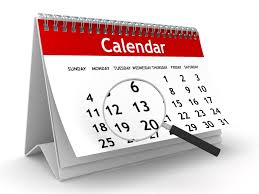 Provjera nakon dovršetka projekta (ex-post)
5 godina nakon dovršetka projekta- svake godine u roku 30 kalendarskih dana od datuma odobrenja završnog izvještaja
Bez promjena u odnosu na prirodu projekta i uvjete provedbe
Nema promjene vlasništva
Prihodi prema čl.61 Uredbe (EZ) 1303/2013
Postojanje revizijskog traga i dostupnost dok.
Postizanje indikatora izlaznih rezultata
Korištenje imovine u skladu s odredbama Ugovora o dodjeli bespovratnih sredstava
Usklađenost s horizontalnim politikama EU itd. 
 Provjera na licu mjesta
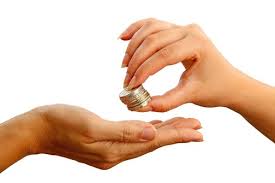 Proces plaćanja
Financijski tokovi 

Prijenos EU sredstava











Prijenos EU sredstava
EK
Zahtjev za plaćanje EK
Tijelo za reviziju
Popratni doku.
Nalog za plaćanje za prijenos EU strukturnih sred.
Info.o provedenim revizijama
Državna riznica MINFIN
Info.o uplatama od EK
Tijelo za ovjeravanje Nacionalni Fond MINFIN
HNB
Račun državne riznice za svaki EU fond (ERDF, ESF, KF)
Info.o podnesenim izjavama o plać.
Zahtjev za plaćanjem državnoj riznici
Obavijest o prijenosu sredstava
Info.  o usklađenosti prijavljeni rashoda s kontrolama sustava
Nadležna Ministarstva IB1
Izjava o izdacima
Izvješće o verifikaciji za prijenos sred. i Zahtjev za plaćanje
Informacije o prijenosu sred.
Upravljačko tijelo OP-a
Koordinacijsko tijelo
Upute
Posrednička tijela razine 2
Izjava o izdacima
Zahtjev za nadok. sred. i popratni dok.
Korisnik
Povrati
U slučajevima otkrivenih nepravilnosti ili drugih razloga zbog kojih se treba izvršiti povrat iznosa koji su pogrešno isplaćeni
Osnove za pokretanje postupka su: Odluka o otkrivenoj nepravilnosti, Odluka o povratu predujma, Odluka o raskidu Ugovora o dodjeli bespovratnih sredstava, Odluka o prihodima koje ostvaruje projekt, ako zbog pogrešaka plaćeni iznos premašuje odobren u Ugovoru
Hvala na pažnji!
Fond za zaštitu okoliša i energetsku učinkovitost  www.fzoeu.hr